What’s Your Standard?
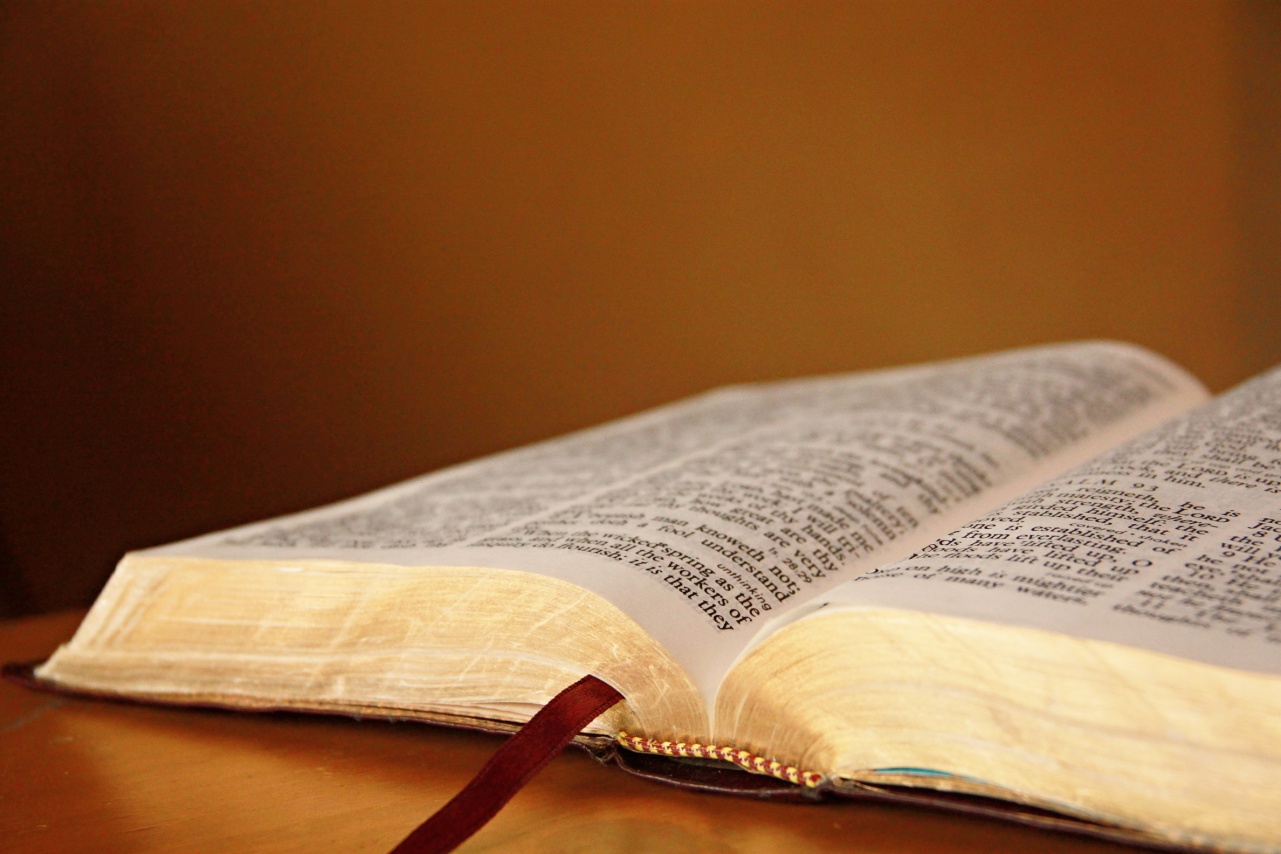 God’s Word?
John 12:45-49
What’s Your Standard?
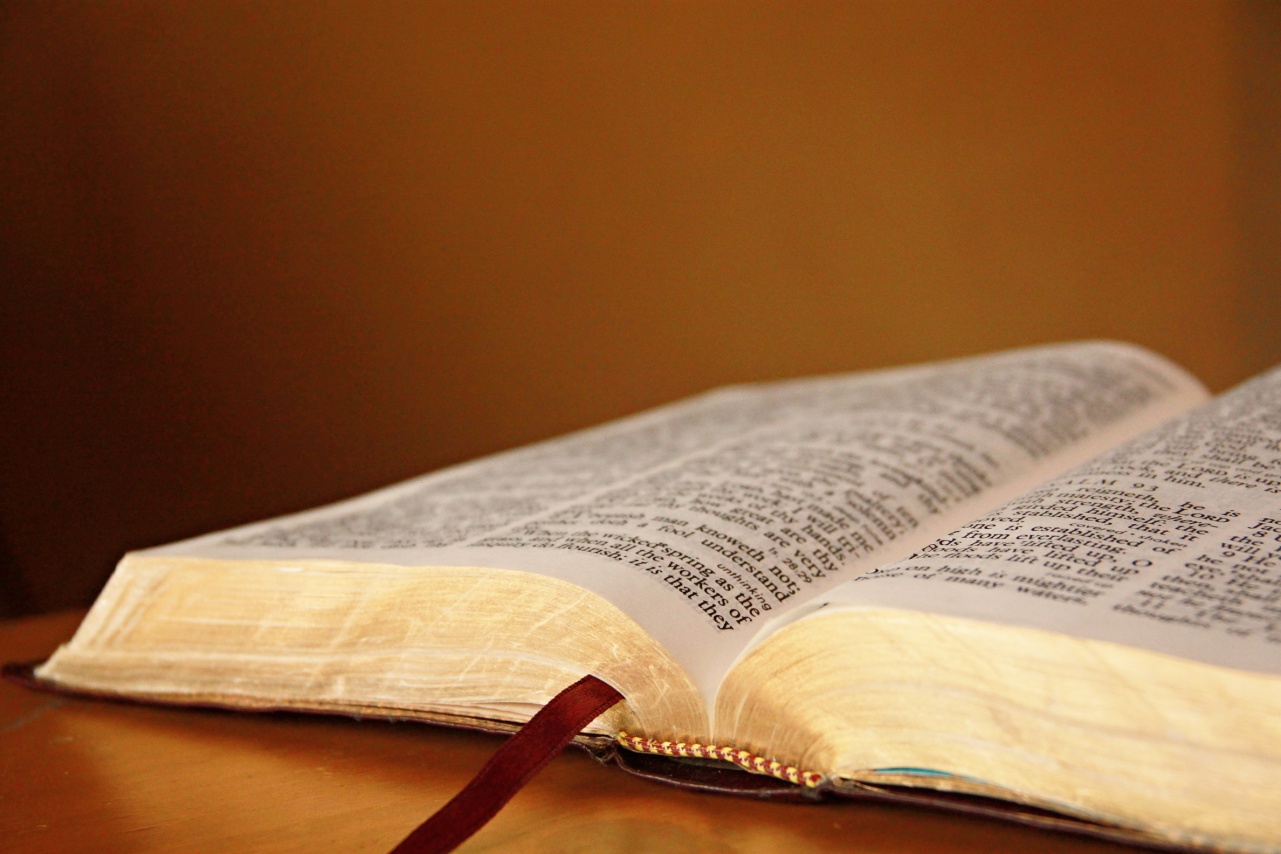 The World?
Rom. 12:1-2; Jas. 4:4; 1 John 2:15-17
What’s Your Standard?
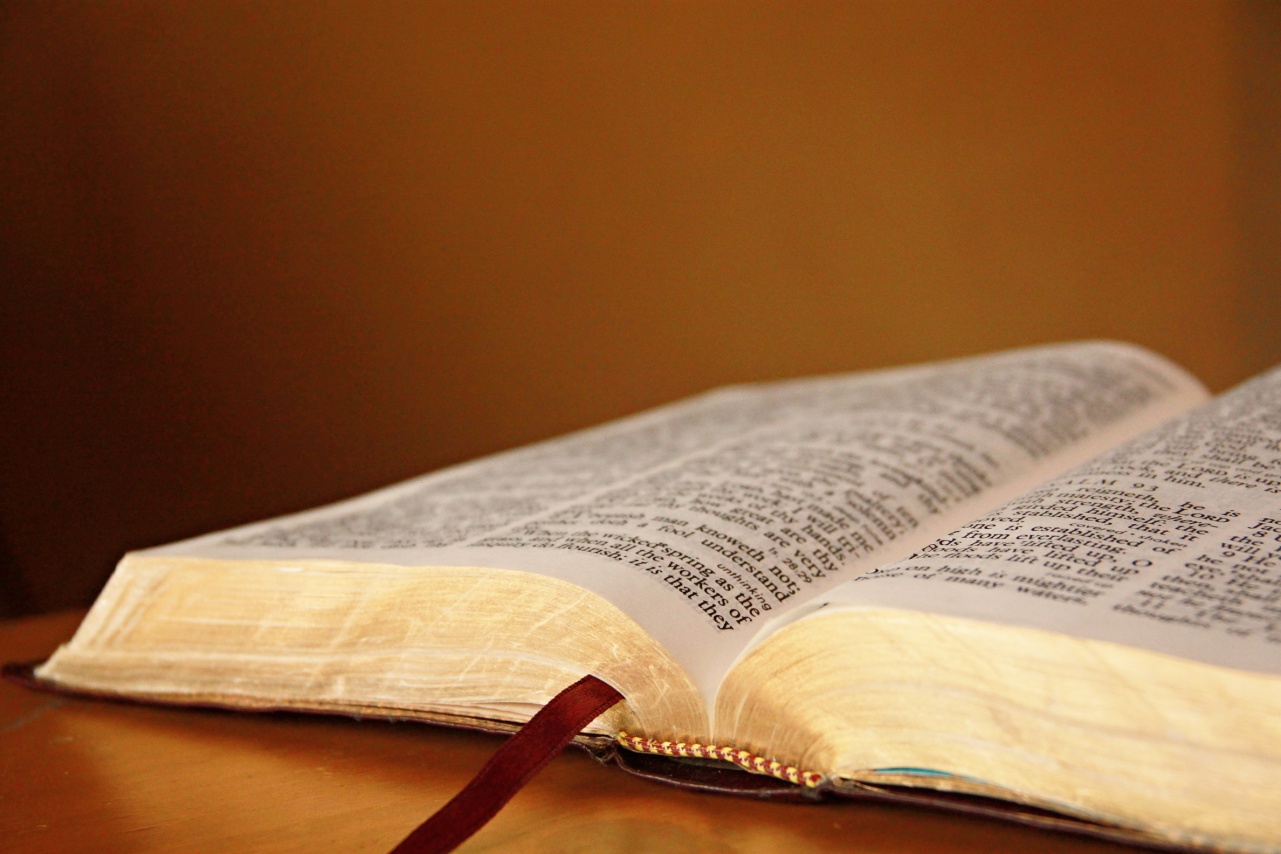 Your Opinions?
Isaiah 55:8-9; Jeremiah 10:23
What’s Your Standard?
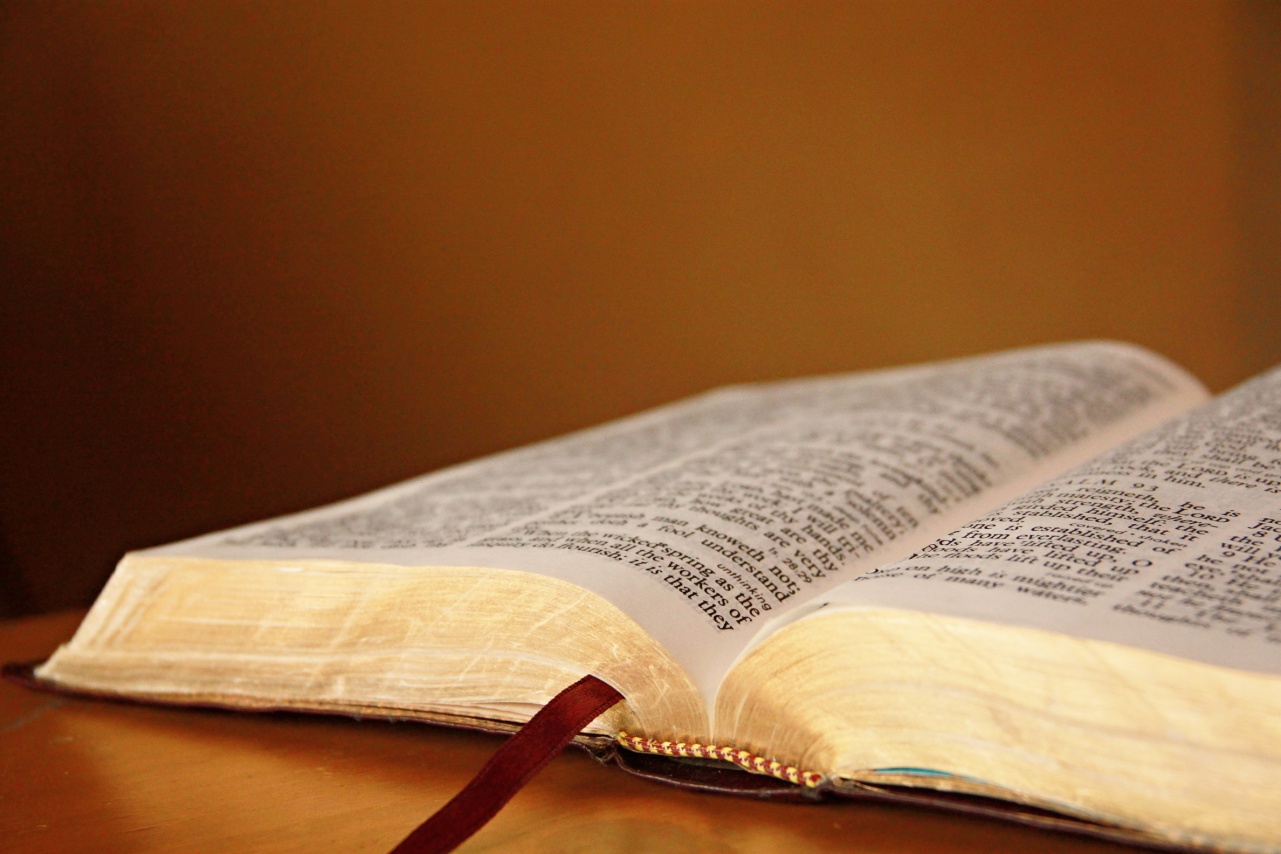 Your Conscience?
Acts 26:9-11; 23:1;  Romans 2:12-16
What’s Your Standard?
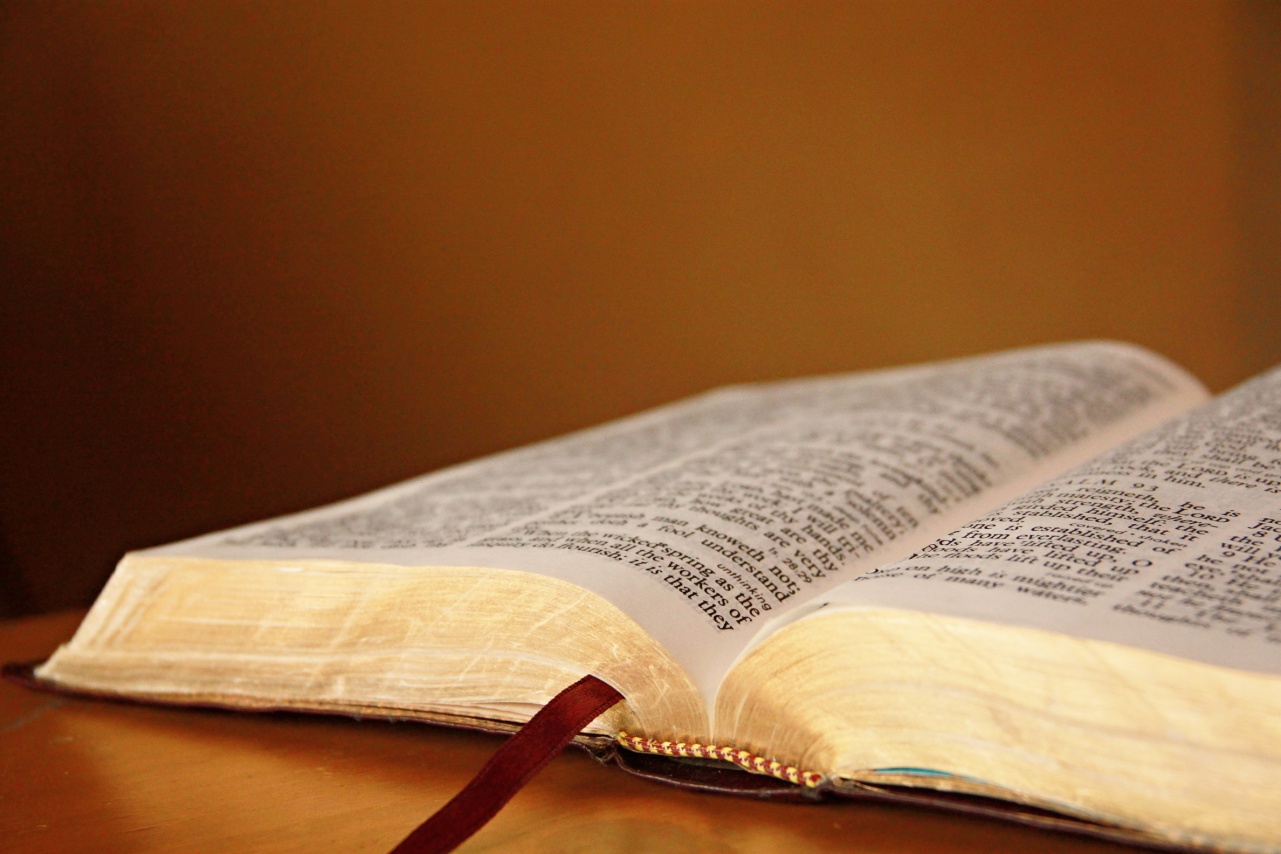 Your Friends?
1 Corinthians 15:33; Proverbs 12:26
What’s Your Standard?
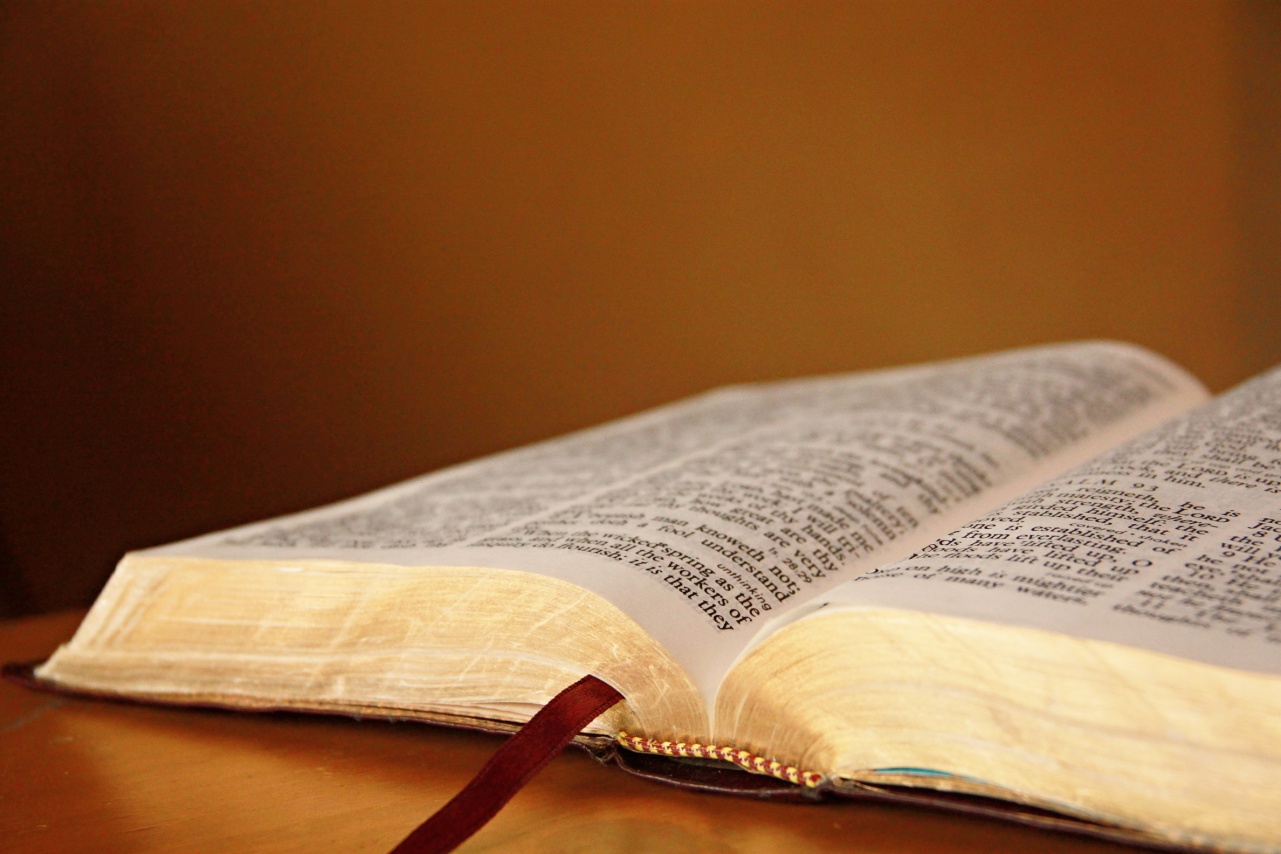 Tradition?
Matthew 15:1-9; Colossians 2:8-10
What’s Your Standard?
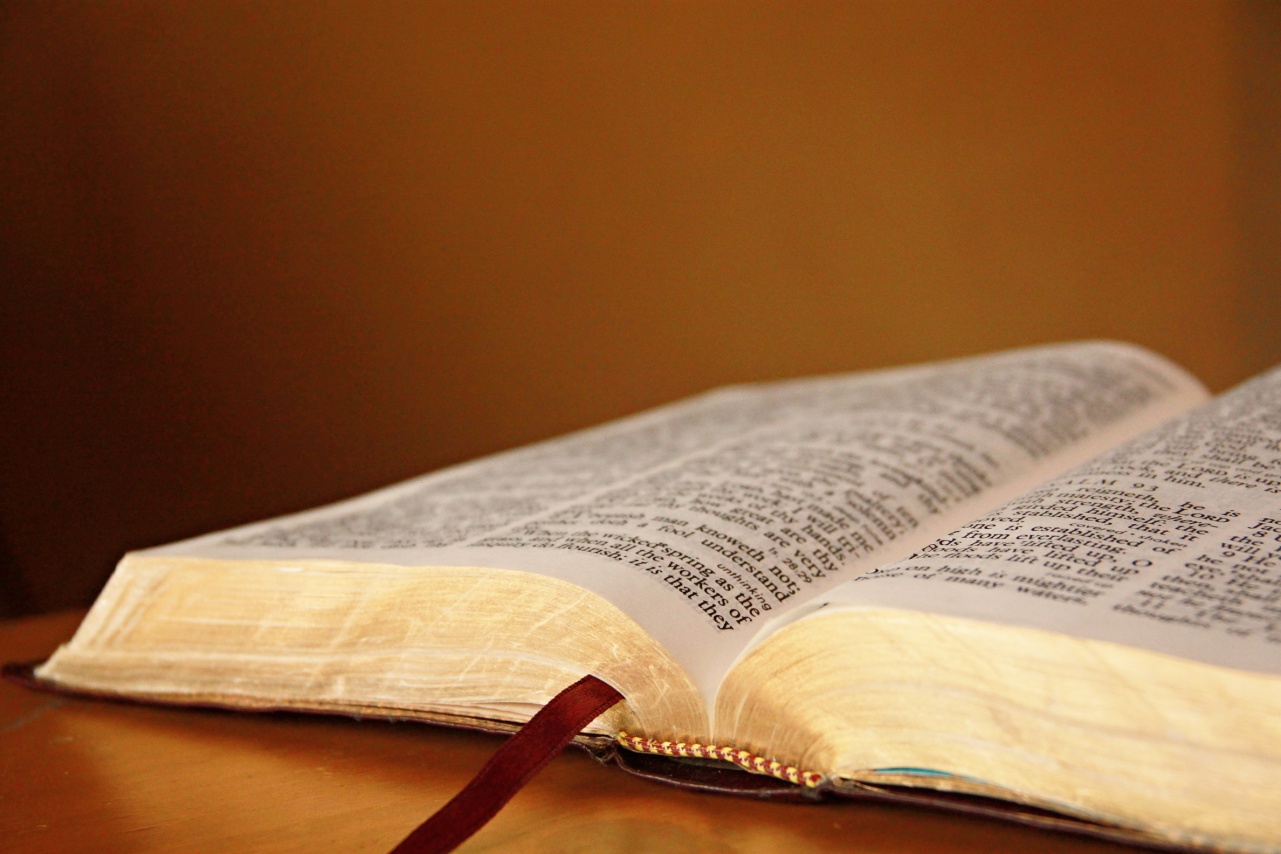 Science?
1 Timothy 6:20-21; Deut. 29:29
What’s Your Standard?
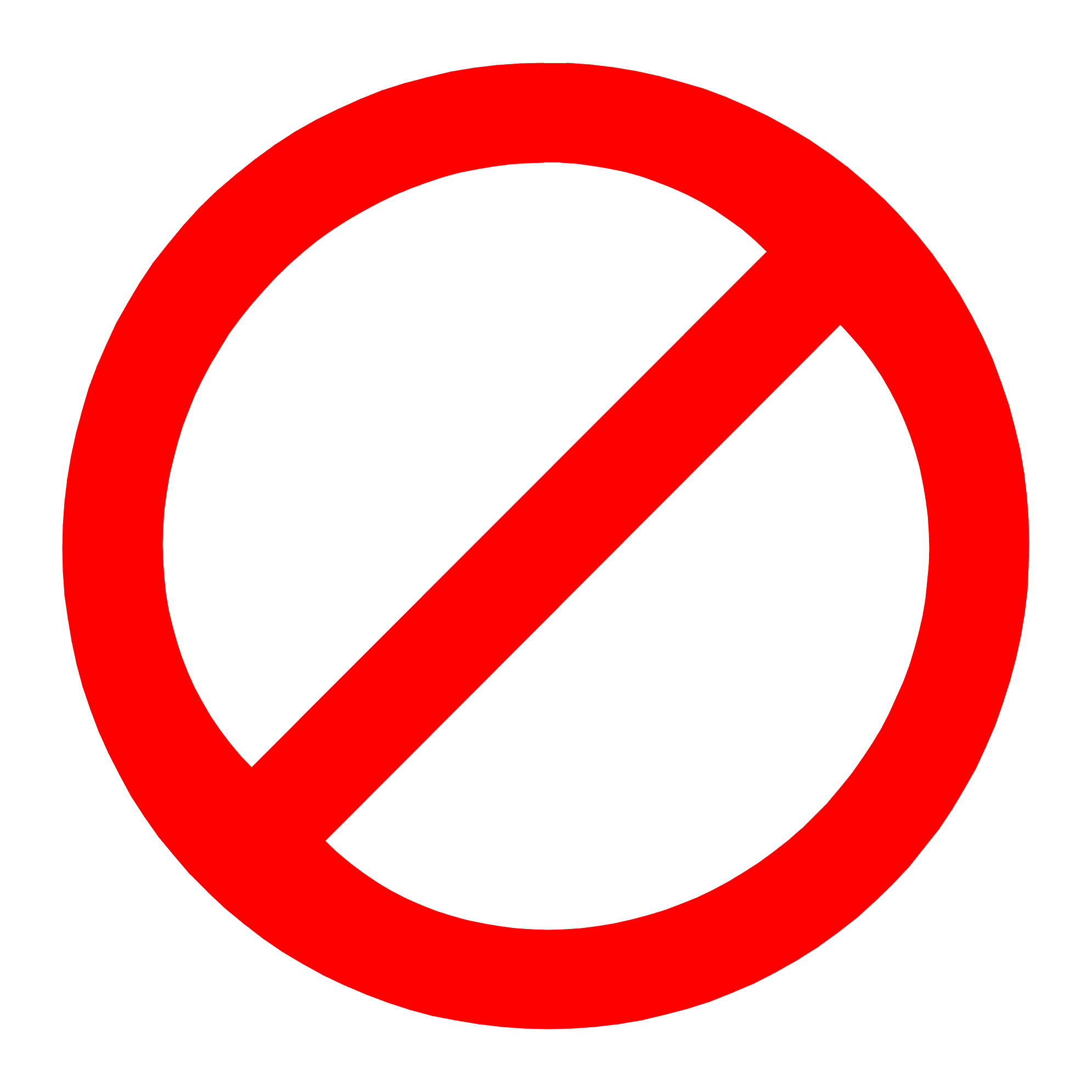 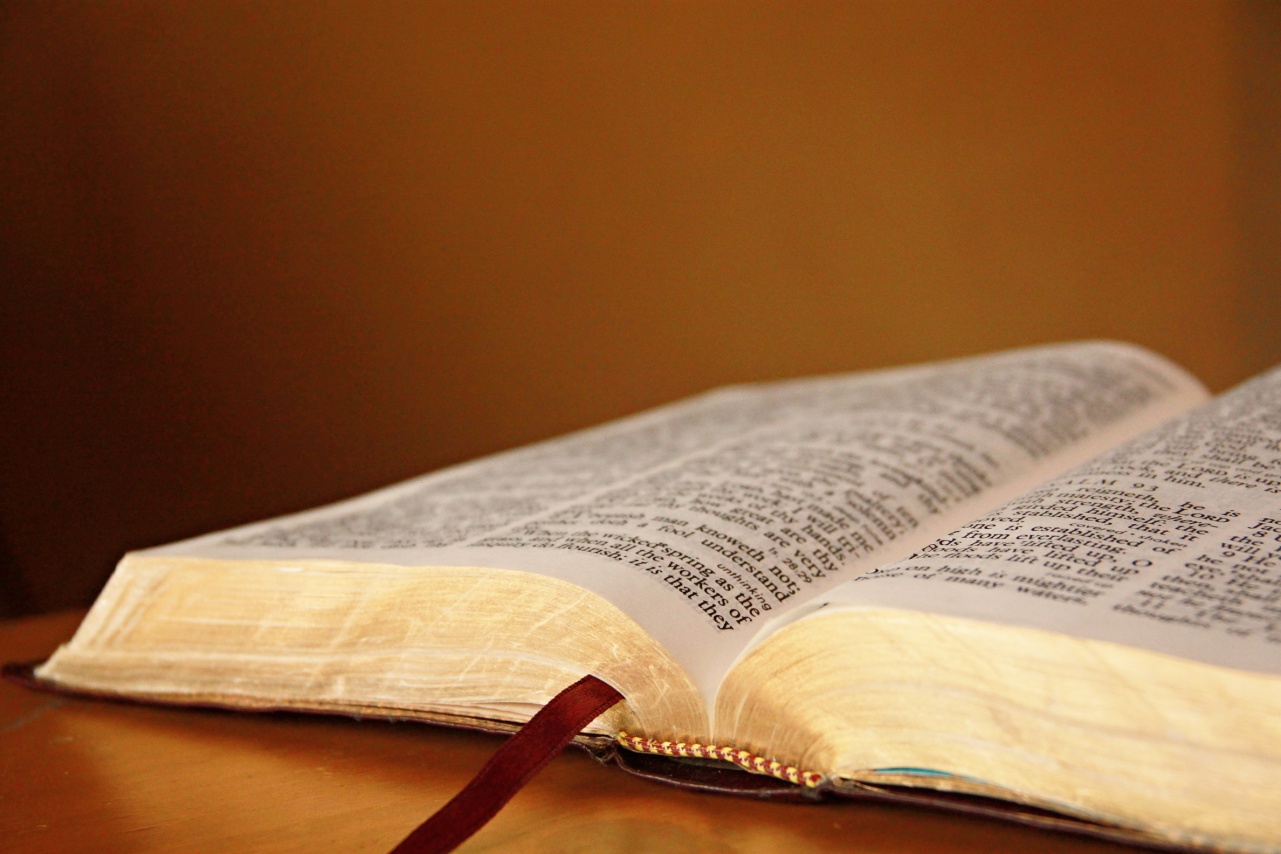 No Standard?
Matt. 12:30; Rom. 1:28; Josh.  21:25
What’s Your Standard?
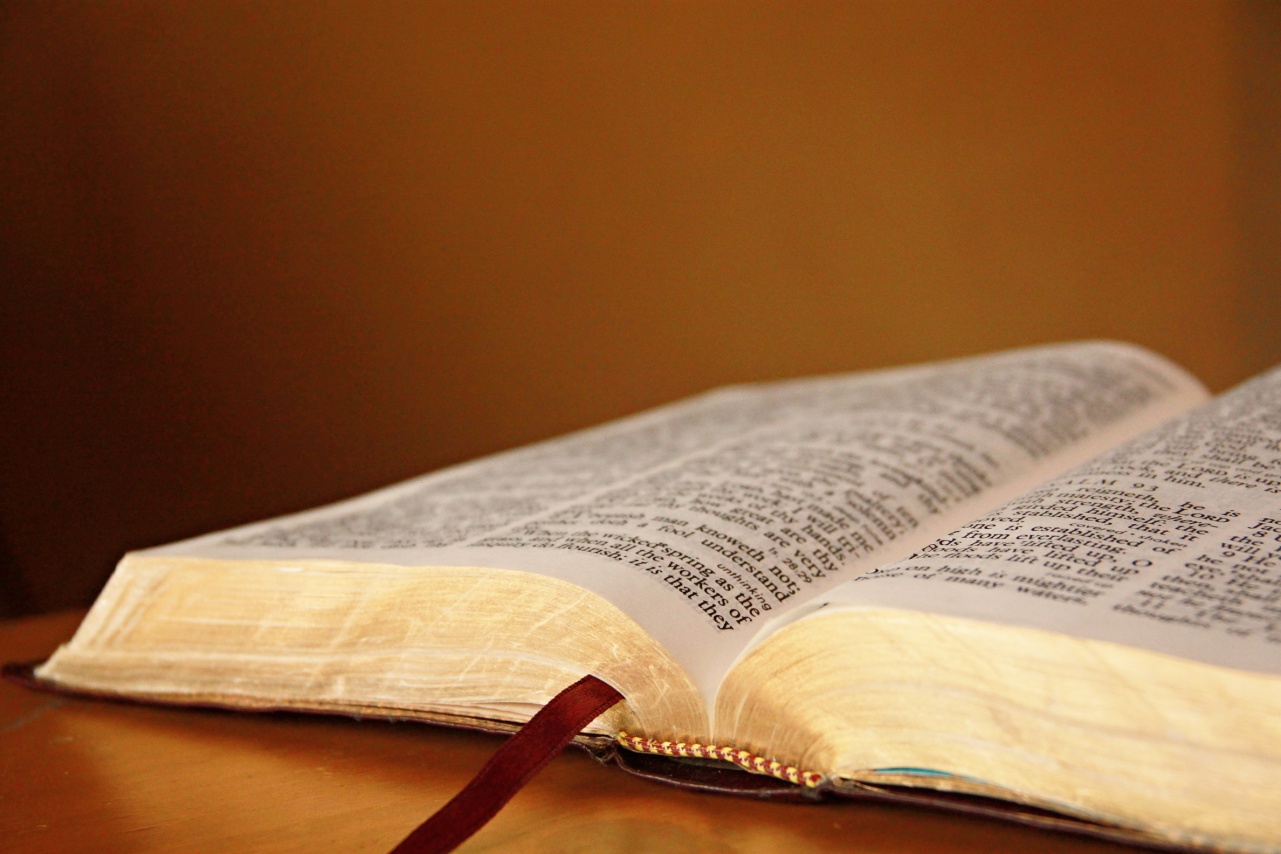 God’s Word!
Psa. 19:7-8; 1 Pet. 1:22-25; Matt. 24:35